CHƯƠNG TRÌNH GIÁO DỤC PHỔ THÔNG
MÔN lịch sử - địa lí
Tự nhiên xã hội
(Ban hành kèm theo Thông tư số 32/2018/TT-BGDĐT
ngày 26 tháng 12 năm 2018 của Bộ trưởng Bộ Giáo dục và Đào tạo)
Hà Nội, 2018
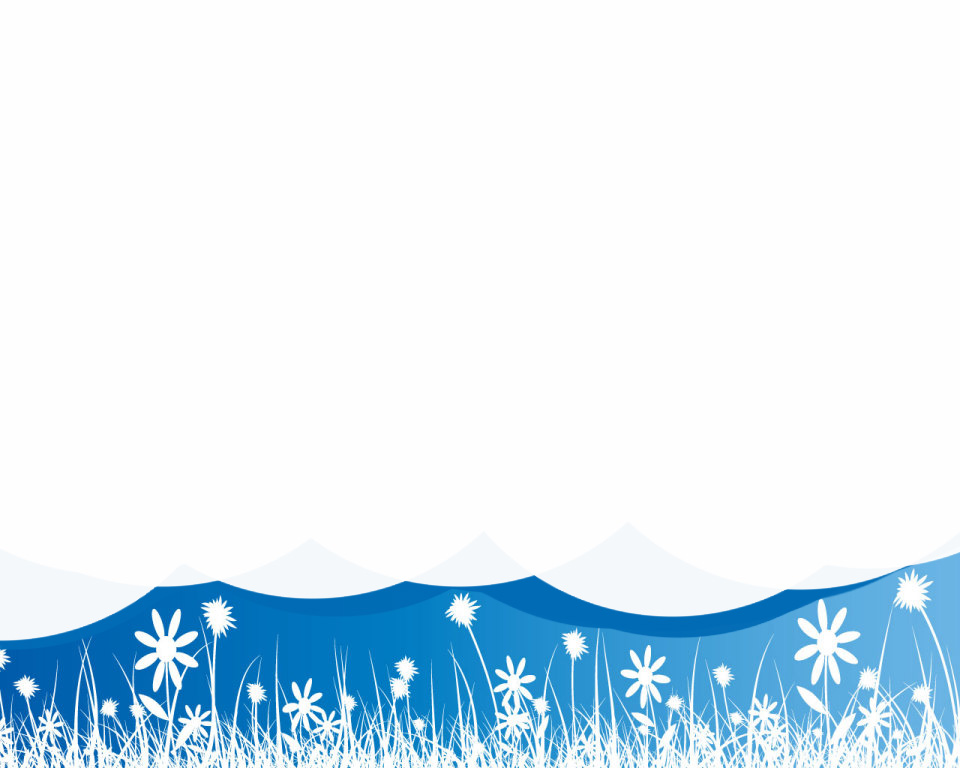 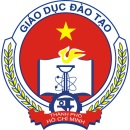 ỦY BAN NHÂN DÂN T.P HỒ CHÍ MINH 	
           SỞ GIÁO DỤC VÀ ĐÀO TẠO
NỘI DUNG TRIỂN KHAI CHƯƠNG TRÌNH GIÁO DỤC PHỔ THÔNG 

MÔN LỊCH SỬ - ĐỊA LÍ LỚP 4, 5


Thành phố Hồ Chí Minh, tháng 08 năm 2019
ĐẶC ĐIỂM MÔN LỊCH SỬ - ĐỊA LÍ
Lịch sử và Địa lí ở cấp Tiểu học là môn học bắt buộc, được tổ chức dạy và học ở lớp 4 và lớp 5. Môn học được xây dựng trên cơ sở kế thừa và phát triển từ môn Tự nhiên và Xã hội các lớp 1, 2, 3 và là cơ sở để học môn Lịch sử và Địa lí ở cấp trung học cơ sở, đồng thời góp phần đặt nền móng ban đầu cho việc giáo dục về khoa học xã hội ở các cấp học trên. Môn học góp phần hình thành và phát triển ở học sinh những phẩm chất chủ yếu và năng lực chung đã được xác định trong Chương trình tổng thể.

Chương trình môn Lịch sử và Địa lí cấp Tiểu học gồm các mạch kiến thức và kĩ năng cơ bản, thiết yếu về địa lí, lịch sử của địa phương, vùng miền, đất nước Việt Nam, các nước láng giềng và một số nét cơ bản về địa lí, lịch sử thế giới. Nội dung chương trình môn Lịch sử và Địa lí còn liên quan trực tiếp với nhiều môn học và các hoạt động giáo dục khác như: Đạo đức, Tiếng Việt, Hoạt động trải nghiệm,...
QUAN ĐIỂM XÂY DỰNG CHƯƠNG TRÌNH
1.- Tích hợp một số nội dung văn hoá, xã hội trong các kết nối về không gian và thời gian; bảo vệ môi trường, giáo dục giá trị nhân văn; gắn lí thuyết với thực hành, gắn nội dung giáo dục với thực tiễn;
- Kết nối với các môn học và hoạt động giáo dục khác như: Tự nhiên và Xã hội, Khoa học, Đạo đức, Hoạt động trải nghiệm,... giúp học sinh vận dụng tích hợp kiến thức, kĩ năng của nhiều môn học và hoạt động giáo dục để giải quyết các vấn đề trong học tập và đời sống, phù hợp với lứa tuổi.
2. Chọn lọc những kiến thức cơ bản và sơ giản về tự nhiên, dân cư, một số hoạt động kinh tế, lịch sử, văn hoá của các vùng miền, đất nước Việt Nam và thế giới; các sự kiện, nhân vật lịch sử phản ánh những dấu mốc lớn của quá trình dựng nước và giữ nước của dân tộc Việt Nam. Nội dung môn học vừa bảo đảm tính khoa học, vừa phù hợp với đặc điểm tâm sinh lí và trình độ nhận thức của học sinh.
 
3. Chương trình được thiết kế theo phạm vi mở rộng dần về không gian địa lí và không gian xã hội, từ địa lí, lịch sử của địa phương, vùng miền, đất nước Việt Nam đến địa lí, lịch sử của các nước láng giềng, khu vực và thế giới.
4. Chương trình lựa chọn những nội dung thiết thực đối với việc hình thành, phát triển phẩm chất, năng lực của học sinh.
5. Chương trình được thiết kế theo hướng mở, linh hoạt để có thể điều chỉnh cho phù hợp với điều kiện kinh tế – xã hội của các địa phương; phù hợp với khả năng của giáo viên, với các nhóm đối tượng học sinh khác nhau và thực tiễn dạy học ở nhà trường, song vẫn bảo đảm trình độ chung của giáo dục phổ thông trên cả nước, tiếp cận dần với trình độ khu vực và thế giới.
MỤC TIÊU CHƯƠNG TRÌNH:
-  Môn Lịch sử và Địa lí ở cấp tiểu học hình thành, phát triển ở học sinh năng lực lịch sử và địa lí với các thành phần: nhận thức khoa học lịch sử và địa lí; tìm hiểu lịch sử và địa lí; vận dụng kiến thức, kĩ năng đã học; đồng thời góp phần hình thành và phát triển các năng lực chung: tự chủ và tự học, giao tiếp và hợp tác, giải quyết vấn đề và sáng tạo.

-  Môn Lịch sử và Địa lí ở cấp tiểu học giúp học sinh khám phá thế giới tự nhiên và xã hội xung quanh để bồi dưỡng lòng tự hào dân tộc, tình yêu thiên nhiên, quê hương, đất nước; ý thức bảo vệ thiên nhiên, giữ gìn và phát triển các giá trị văn hoá Việt Nam; tôn trọng sự khác biệt về văn hoá giữa các quốc gia và dân tộc, từ đó góp phần hình thành và phát triển các phẩm chất yêu nước, nhân ái, chăm chỉ, trung thực, trách nhiệm.
YÊU CẦU CẦN ĐẠT MÔN LỊCH SỬ- ĐỊA LÍ
1. Yêu cầu cần đạt về các phẩm chất chủ yếu và năng lực chung

2. Yêu cầu cần đạt về năng lực đặc thù
- Biểu hiện đặc thù của năng lực khoa học với các thành phần: nhận thức khoa học lịch sử và địa lí; tìm hiểu lịch sử và địa lí; vận dụng kiến thức, kĩ năng đã học.
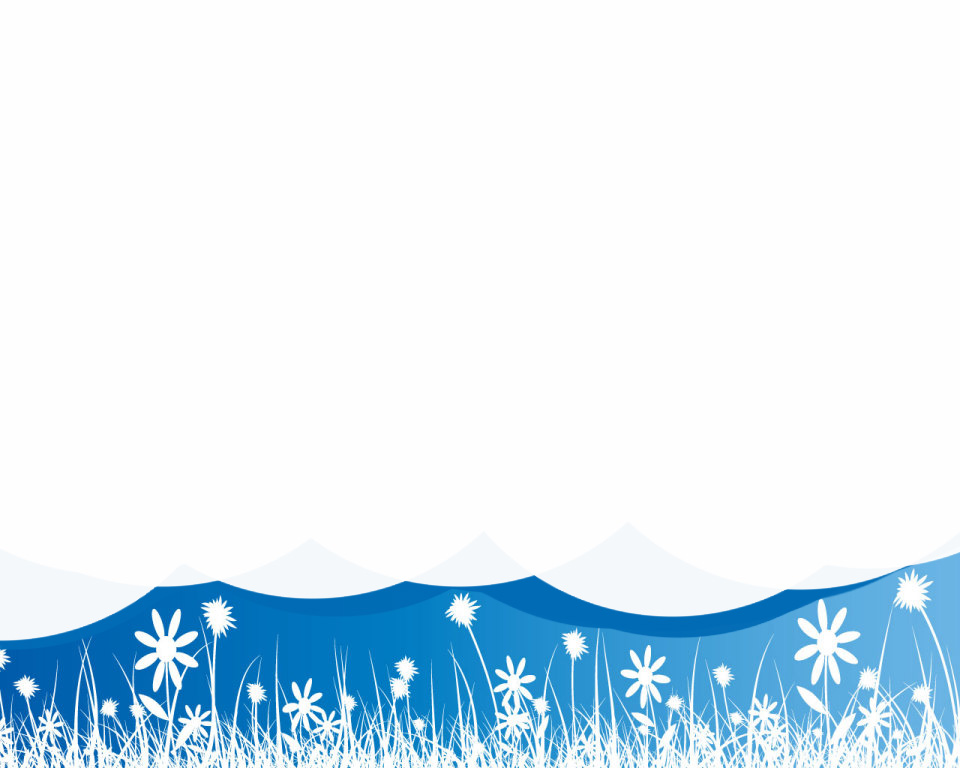 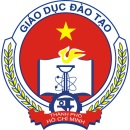 ỦY BAN NHÂN DÂN T.P HỒ CHÍ MINH 	
           SỞ GIÁO DỤC VÀ ĐÀO TẠO
NỘI DUNG TRIỂN KHAI CHƯƠNG TRÌNH GIÁO DỤC PHỔ THÔNG 

MÔN TỰ NHIÊN XÃ HỘI


Thành phố Hồ Chí Minh, tháng 08 năm 2019
ĐẶC ĐIỂM MÔN HỌC TN và XH
Tự nhiên và Xã hội là môn học bắt buộc ở các lớp 1, 2, 3, được xây dựng dựa trên nền tảng khoa học cơ bản, ban đầu về tự nhiên và xã hội. Môn học cung cấp cơ sở quan trọng cho việc học tập các môn Khoa học, Lịch sử và Địa lí ở lớp 4, lớp 5 và các môn khoa học tự nhiên, khoa học xã hội ở các cấp học trên.

Môn học coi trọng việc tổ chức cho học sinh trải nghiệm thực tế, tạo cho học sinh cơ hội tìm hiểu, khám phá thế giới tự nhiên và xã hội xung quanh; vận dụng kiến thức, kĩ năng đã học vào thực tiễn, học cách ứng xử phù hợp với tự nhiên và xã hội.
QUAN ĐIỂM XÂY DỰNG CHƯƠNG TRÌNH
Chương trình môn Tự nhiên và Xã hội quán triệt các quan điểm, mục tiêu, yêu cầu cần đạt về phẩm chất và năng lực, kế hoạch giáo dục và các định hướng về nội dung giáo dục, phương pháp giáo dục và đánh giá kết quả giáo dục.
1. Dạy học tích hợp
    Chương trình môn Tự nhiên và Xã hội được xây dựng dựa trên quan điểm dạy học tích hợp, coi con người, tự nhiên và xã hội là một chỉnh thể thống nhất có mối quan hệ chặt chẽ với nhau, trong đó con người là cầu nối giữa tự nhiên và xã hội ở mức độ đơn giản, phù hợp với điều kiện của Việt Nam.
2. Dạy học theo chủ đề
   Nội dung giáo dục môn Tự nhiên và Xã hội được tổ chức theo các chủ đề: gia đình, trường học, cộng đồng địa phương, thực vật và động vật, con người và sức khoẻ, Trái Đất và bầu trời. Các chủ đề này được phát triển theo hướng mở rộng và nâng cao từ lớp 1 đến lớp 3. Mỗi chủ đề đều thể hiện mối liên quan, sự tương tác giữa con người với các yếu tố tự nhiên và xã hội. 
3. Tích cực hoá hoạt động của học sinh
   Chương trình môn Tự nhiên và Xã hội tăng cường sự tham gia tích cực của học sinh vào quá trình học tập, nhất là những hoạt động trải nghiệm; tổ chức hoạt động tìm hiểu, điều tra, khám phá; hướng dẫn học sinh học tập cá nhân, nhóm để tạo ra các sản phẩm học tập; khuyến khích học sinh vận dụng được những điều đã học vào đời sống.
III. MỤC TIÊU CHƯƠNG TRÌNH
    Chương trình môn Tự nhiên và Xã hội góp phần hình thành, phát triển ở học sinh tình yêu con người, thiên nhiên; đức tính chăm chỉ; ý thức bảo vệ sức khoẻ của bản thân, gia đình, cộng đồng; ý thức tiết kiệm, giữ gìn, bảo vệ tài sản; tinh thần trách nhiệm với môi trường sống; các năng lực chung và năng lực khoa học.
 
IV. YÊU CẦU CẦN ĐẠT

1. Yêu cầu cần đạt về phẩm chất chủ yếu và năng lực chung
   Môn Tự nhiên và Xã hội hình thành, phát triển ở học sinh phẩm chất chủ yếu và năng lực chung theo các mức độ phù hợp với môn học
2. Yêu cầu cần đạt về năng lực đặc thù
    Môn Tự nhiên và Xã hội hình thành và phát triển ở học sinh năng lực khoa học, bao gồm các thành phần: nhận thức khoa học, tìm hiểu môi trường tự nhiên và xã hội xung quanh, vận dụng kiến thức, kĩ năng đã học.
CỤ THỂ MÔN TỰ NHIÊN VÀ XÃ HỘI
Các năng lực chung:  
Năng lực tự chủ và tự học
Năng lực giao tiếp và hợp tác
Năng lực giải quyết vấn đề và sáng tạo

Phẩm chất của học sinh:  
Yêu nước - Nhân ái - Chăm chỉ - Trung thực - Trách nhiệm

Năng lực đặc thù trong môn Tự nhiên và Xã hội: 
Nhận thức khoa học
Tìm hiểu môi trường tự nhiên và xã hội xung quanh
Vận dụng kiến thức, kĩ năng đã học
- Mỗi bài gồm 2 tiết được xây dựng theo yêu cầu phát triển năng lực cho học sinh
- Nội dung: Bố trí hợp lí cho 2 tiết học tách rời
- Mỗi chủ đề đều có tiết ôn tập nội dung đã học
- Cấu trúc gồm 35 bài, sắp xếp thành 2 phần lớn, mỗi phần gồm 3 chủ đề:
+ Xã hội: 
Chủ đề 1: Gia đình – Ôn tập, Đánh giá
Chủ đề 2: Trường học – Ôn tập, Đánh giá
Chủ đề 3: Cộng đồng địa phương – Ôn tập, Đánh giá
+ Tự nhiên:
Chủ đề 4: Thực vật và động vật – Ôn tập, Đánh giá
Chủ đề 5: Con người và sức khoẻ – Ôn tập, Đánh giá
Chủ đề 6: Trái Đất và bầu trời – Ôn tập, Đánh giá
Thời lượng thực hiện chương trình mỗi lớp là 70 tiết/năm học, dạy trong 35 tuần. Ước lượng tỷ lệ % số tiết dành cho các chủ đề ở từng lớp như sau:
DẠY HỌC HƯỚNG TIẾP CẬN NĂNG  LỰC
Chương trình hiện hành, về cơ bản vẫn là cách tiếp cận nội dung, chỉ nêu ra một danh mục đề tài, chủ đề của một lĩnh vực/môn học nào đó cần dạy và học, tập trung xác định và trả lời câu hỏi: Chúng ta muốn học sinh biết cái gì? chạy theo khối lượng kiến thức, ít chú ý dạy cách học, nhu cầu, hứng thú của người học…

Chương trình mới chuyển sang cách tiếp cận năng lực, nhằm phát triển phẩm chất và năng lực người học. Đó là là cách tiếp cận nêu rõ học sinh sẽ làm được gì và làm như thế nào, phát triển các phẩm chất chủ yếu và các năng lực chung mà mọi học sinh đều cần có, đồng thời phát triển các phẩm chất và năng lực riêng của từng em;
Dạy học tích hợp là định hướng dạy học giúp học sinh phát triển khả năng huy động tổng hợp kiến thức, kĩ năng… thuộc nhiều lĩnh vực khác nhau để giải quyết có hiệu quả các vấn đề trong học tập và trong cuộc sống, được thực hiện ngay trong quá trình lĩnh hội tri thức và rèn luyện kĩ năng; phát triển được năng lực cần thiết, nhất là năng lực giải quyết vấn đề.
Phân hóa trong dạy học (hay dạy học phân hóa) là định hướng dạy học bảo đảm sự phù hợp với các đối tượng học sinh khác nhau (về hoàn cảnh, đặc điểm tâm - sinh lý, khả năng, nhu cầu và hứng thú, sở thích cá nhân), nhằm phát triển tối đa điều kiện và tiềm năng của mỗi học sinh.
Phân hóa trong (còn gọi là phân hóa vi mô) là cách dạy học chú ý tới các đối tượng riêng biệt, cá nhân hóa người học trên lớp, phù hợp với từng đối tượng để tăng hiệu quả dạy học, phân hóa trong được thực hiện chủ yếu thông qua phương pháp dạy học. 
Phân hóa ngoài (còn gọi là phân hóa vĩ mô) là cách dạy theo các chương trình khác nhau cho các nhóm người học khác nhau nhằm đáp ứng được nhu cầu, sở thích và năng lực của từng nhóm người học. Phân hóa ngoài được thực hiện chủ yếu thông qua việc thiết kế nội dung khác nhau của các CT môn học, tổ chức các nhóm học tập cùng trình độ (khá – giỏi – trung bình - yếu), hoặc các câu lạc bộ học tập theo năng khiếu môn học… Ở quy mô quốc gia, việc tổ chức dạy học theo các ban “tự nhiên”, “xã hội” và “cơ bản” cũng là một hình thức phân hóa.
XIN CHÂN THÀNH CẢM ƠN QUÝ THẦY CÔ!